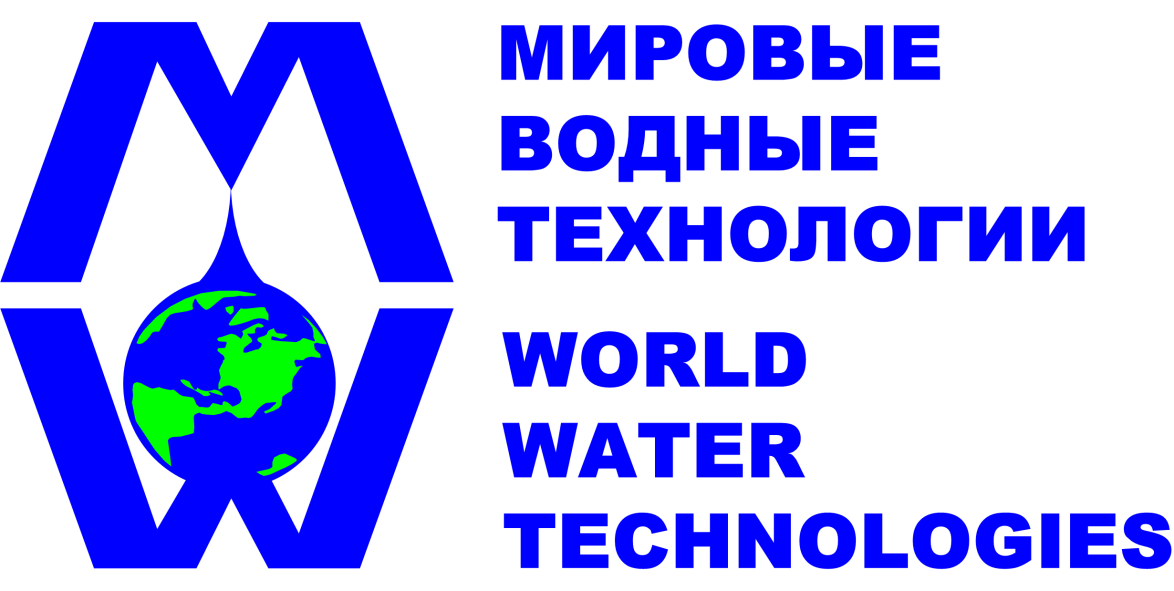 Аппараты очистки воздуха от паров бензина и дизельного топлива серий ФБ* и ФД*
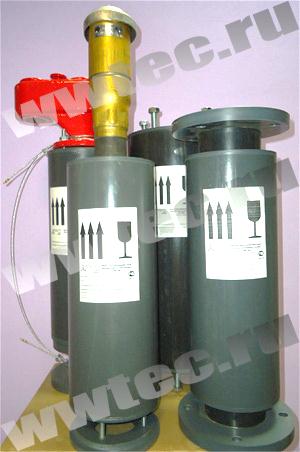 Назначение аппаратов ФБ*
Аппарат для очистки воздуха от паров бензина и дизельного топлива предназначен для использования в системах вентиляции резервуаров для хранения и транспортировки нефтепродуктов, а также в технологических установках, где требуется отделение фракций нефтепродуктов из выделяемой паровоздушной смеси.
Эффективность аппаратов ФБ*(ФД*)
Установка аппаратов очистки воздуха ФБ на АЗС эффективна с экономической, экологической и эксплуатационной точек зрения.

		             Экономический эффект:
Годовой атмосферный выброс легких фракций углеводородов в России превышает 1,223 млн т/год, в остальных странах мира 3,81 млн.т/год > стоимость теряемых углеводородов превышает в России 407,3 млн. $/год, в остальных странах мира 1269 млн. $/год.

Насыщенные пары бензина при температуре 0°C содержат приблизительно 0,6 кг бензина на 1 куб. метр, что равняется 1 литру восстановленного бензина. При температуре 25° C насыщенные пары содержат приблизительно 2 литра бензина на 1 кубический метр. При нормальных условиях терминал хранения бензина сможет в среднем восстанавливать приблизительно 1500 литров бензина на каждые 1000 кубических метров транспортируемого бензина.
Структура потерь топлива на АЗС
Экономический эффект
Потери углеводородов при «больших дыханиях» вызваны сжатием паровоздушной смеси в газовом пространстве (ГП) резервуара поступающим в него жидким нефтепродуктом. Содержание паров в ГП повышается в процессе заполнения резервуара, однако основная масса паров углеводородов накапливается в ГП в период хранения нефтепродукта в резервуаре. 
 По заключению независимых фирм аппараты очистки выбросов воздуха от паров бензина серии ФБ позволяют экономить до 1000 л топлива в месяц.

Таким образом, аппараты ФБ :
Возвращают до 95% потерь топлива в резервуар
Позволяют экономить до 1000 л топлива в месяц
Окупаются в течение 2-х месяцев
Экологический эффект
Предотвращение выбросов углеводородов в окружающую атмосферу превысит прямой эффект (от возврата углеводородов потребителю) в 5-8 раз: пары бензина обладают прямым токсичным и канцерогенным воздействием - в основном, за счет бензола и оливина (возрастает риск лейкемии). 

На бензозаправочных станциях производительностью 80 000 – 100 000 л/сутки обнаруживается концентрация бензола в воздухе более 23 мг/л (доказано, что бензол вызывает рак). Работники АЗС подвергаются в 300 раз большему риску заболеть раком, чем другие люди, а жители близлежащих жилых кварталов - в 100 раз.
Экологический эффект
Особую опасность для человека в парах бензина представляют ароматические углеводороды, а именно: 
бензол – 2,3%; толуол – 2,2%; ксилол – 0,3%; этилбензол – 0,06%, а также непредельные углеводороды – 2,5% , которые, как правило, составляют 7 – 10% от общей суммы бензиновых выбросов. 
Непредельные углеводороды, бензол, толуол, ксилол, этилбензол, бензопирен представляют для человека серьезную опасность: заболевания крови, нервной системы, печени и даже канцерогенез. 
В результате фотохимических реакций под воздействием  солнечных лучей, выбросы этих веществ обладают на два порядка большей токсичностью, чем сами предельные углеводороды С1-С5 и С6-С10,содержащиеся в топливе.

Таким образом, аппараты ФБ :
Очищают воздух от паров нефтепродуктов
Снижают риск заболеваний персонала АЗС и жителей близлежащих районов
Позволяют соблюсти Европейские экологические стандарты
Эксплуатационный эффект
Так как 1 – 7% смесь бензина с атмосферным воздухом – взрывоопасна, необходимо соблюдать меры предосторожности при хранении, использовании и транспортировке бензина, избегая контакта с источником воспламенения, способный вызвать возгорание паров бензина. 

Аппараты ФБ улавливают до 90% паров топлива и значительно увеличивают пожарную и взрывобезопасность АЗС.
Принцип действия аппаратов ФБ*
Принцип действия основан на определенной олеофобности фильтрующего слоя (отталкивания паров бензина или дизельного топлива) во взаимосвязи с капиллярной конденсацией в микропористых структурах фильтрующих слоев и последующей адсорбцией (хемосорбцией) паров бензина или дизельного топлива. Гигроскопичность наполнителей в момент заправки позволяет удерживать пары топлива, находящиеся в газовом пространстве резервуара, и позволяет не выпускать его в воздух. 

При оптимальной скорости подачи топлива можно получить одновременно сосуществование 2-х эффектов. 
Сначала идет конденсация в каналах, при этом мелкодисперсная паровая фаза удерживается капиллярами, попадая в гигроскопические структуры, а затем начинается укрупнение капель, которые за счет гигроскопичности удерживаются в капиллярном слое. 
Обратное движение (реверсивное течение), т.е. движение воздуха в процессе опорожнения топливного резервуара, позволяет восстановить работоспособность поглотителя, поэтому необходимо время между заправками резервуаров (не менее 12-ти часов). В момент разбора топлива при понижении уровня его в резервуаре, создается разрежение ниже атмосферного давления и идет всасывание паров и конденсация в топливный бак из капиллярных структур. Таким образом, создается возможность возврата топлива обратно в резервуар.
Конструкция аппаратов ФБ*
Аппараты представляют собой цилиндрическое устройство неразборного типа, состоящее из обечайки с фланцевыми (или резьбовыми) соединениями: 

первое - для соединения аппарата с дыхательной трубой (снизу)  
второе - дыхательным клапаном (сверху) типа СКДМ (или его аналогом) в соответствии с их присоединительными размерами. 

Цилиндрическая часть аппарата и переходные фланцы изготовлены из ПВХ. 

Материалом герметизации межфланцевых соединений служит МБС резина. 
В качестве фильтрующей перегородки используется многослойный блок, свойства материалов которого, а также термодинамические процессы, возникающие в пограничных условиях множества фильтрующих слоев, взаимоперераспределяющих поток газовоздушной смеси, позволяет производить эффективные термодинамические процессы удаления паров непредельных углеводородов С1-С10 (бензина) с их частичным возвратом в топливную емкость в процессе десорбции.
Технические характеристики аппаратов ФБ*
Технические характеристики аппаратов ФБ*
Марки аппаратов и типы совмещаемых с ними дыхательных 
клапанов  приведены в таблице.
Стоимость аппаратов
Контакты фирмы-изготовителя
ООО “НПП “Мировые Водные Технологии“
Тел.:    (495) 944-71-90, (495) 972-71-11, (495) 944-66-89.
Факс:   (495) 944-57-11, (495) 972-57-11.
E-mail:  mvt.info@mail.ru
Cайт:     www.wwtec.ru
Время работы: пн-пт 900-1800, сб 1000-1600.
Адрес:  124460, г.Москва, г.Зеленоград, Восточная промзона, проезд 4807, д.2, стр.4.